MTU LUG
General Meeting
2018/03/28
Announcements
New Meeting Time
Wednesday @ 8 in Rekhi G009
eBoard Updates
Pres update
VP update
Server Team update
Join on Involvement
https://www.involvement.mtu.edu/organization/lug
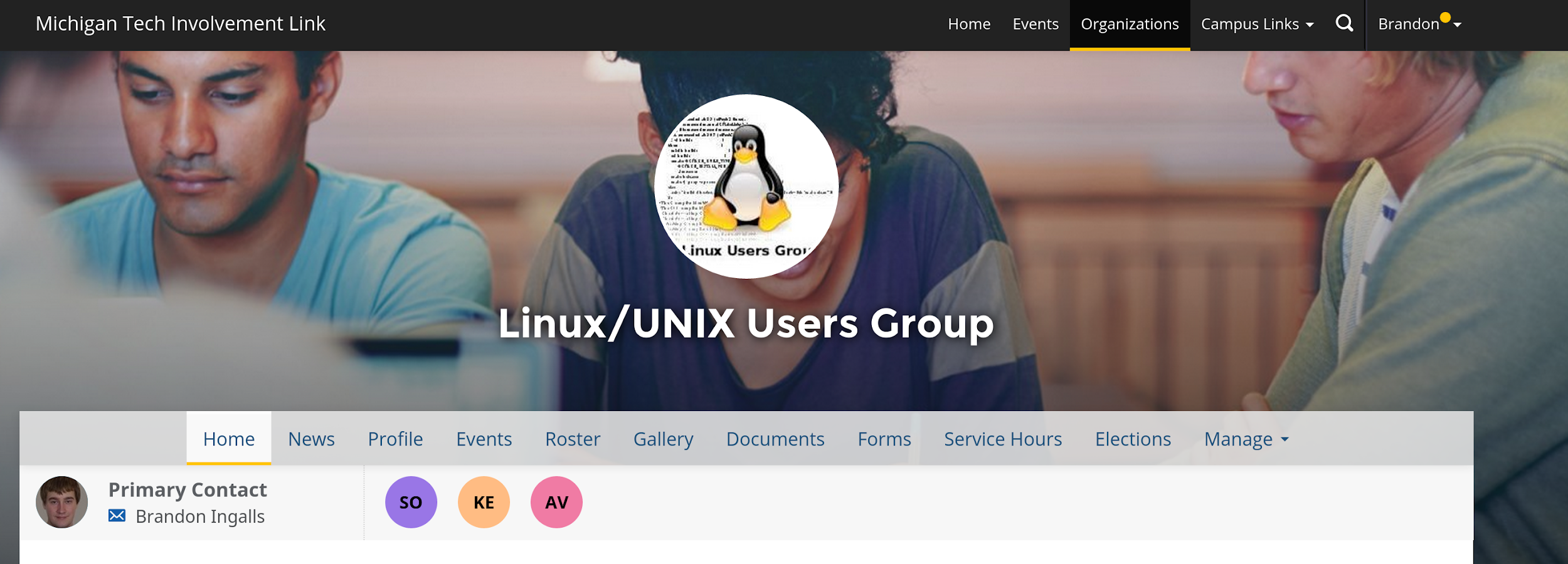 Join lug-l
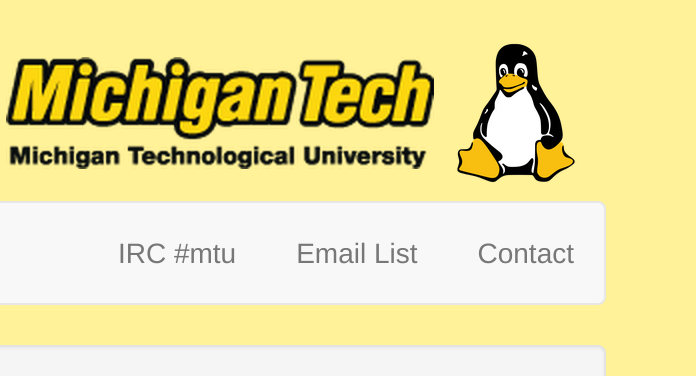 Join us on:
Slack mtulug.slack.com
Use MTU email
IRC

THESE ------------------>
Shell Server
Account if
have been to three general meetings
shell.lug.mtu.edu
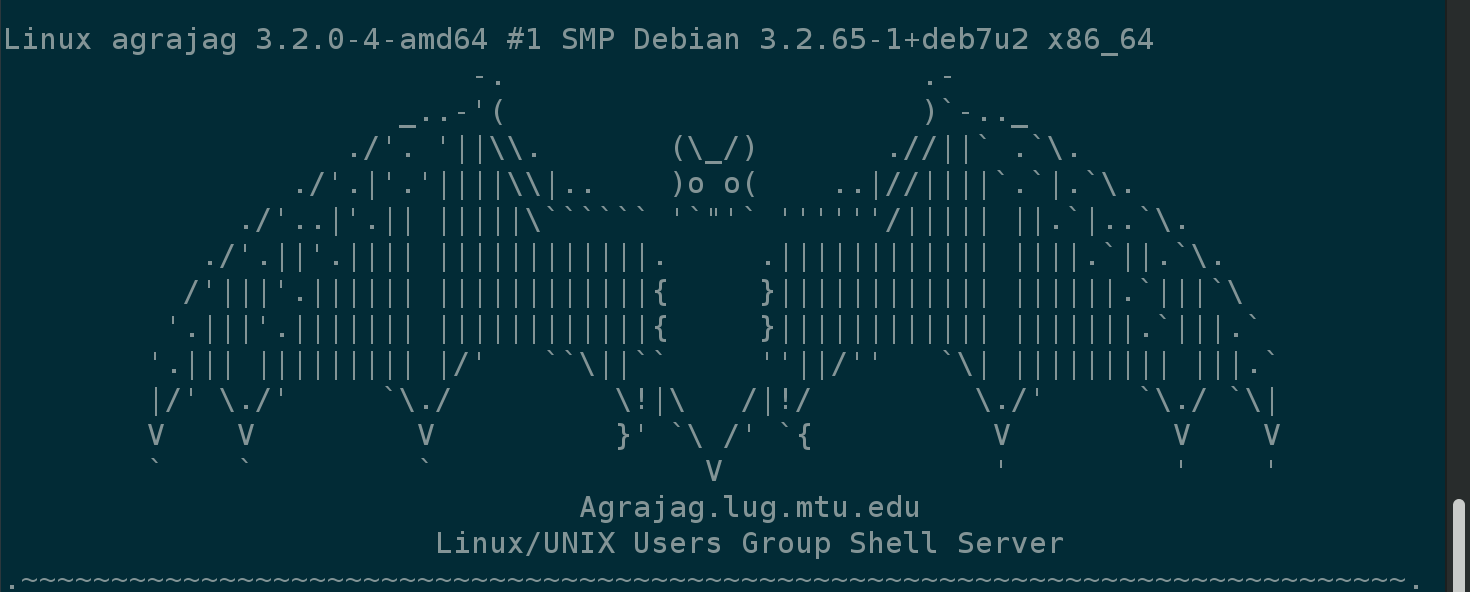 /r/unixporn picks of the week
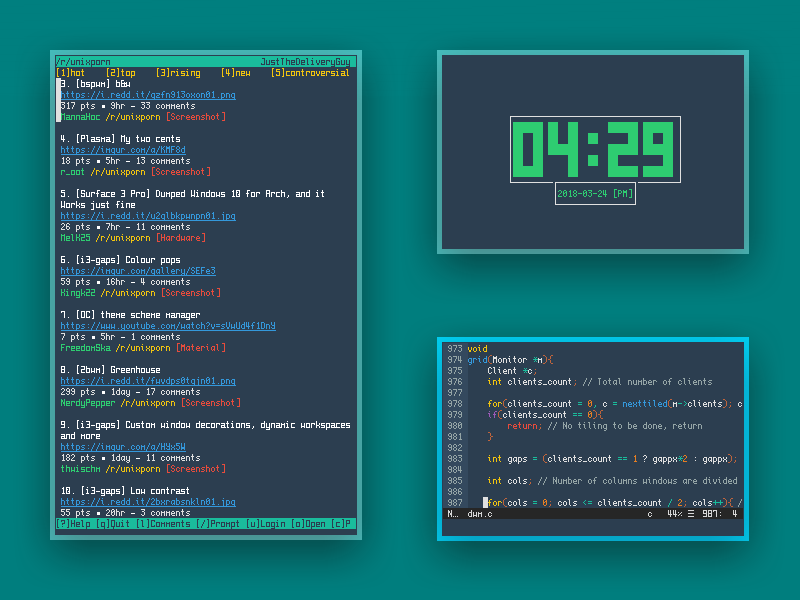 #1 from the past week
https://goo.gl/EBJcRW
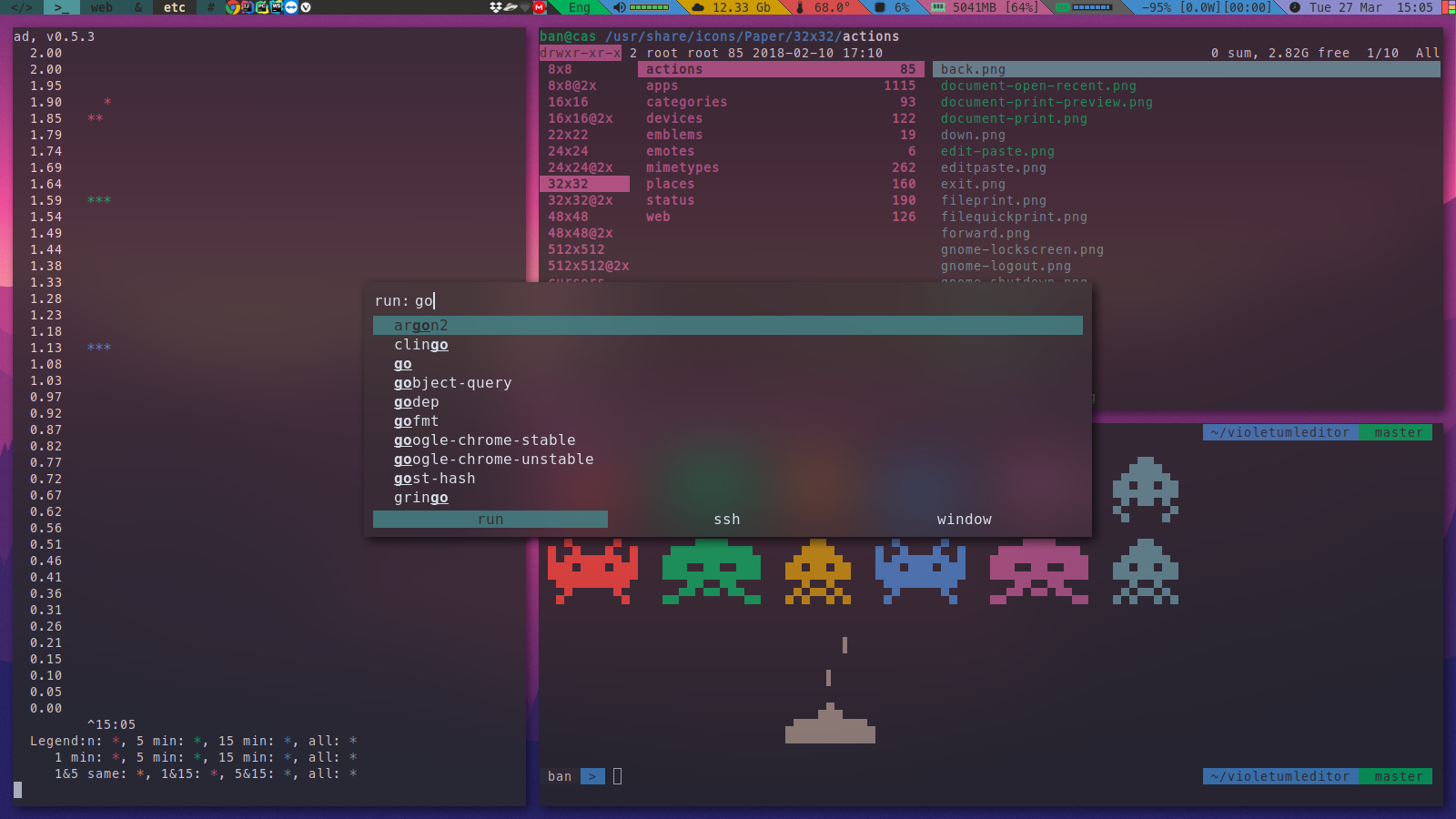 My favorite from the past week
https://goo.gl/qRYsS6
What fun thing did you do
 this week?
What did you break?